Geometriya
11-sinf
Mavzu: Shar va uning kesimlari
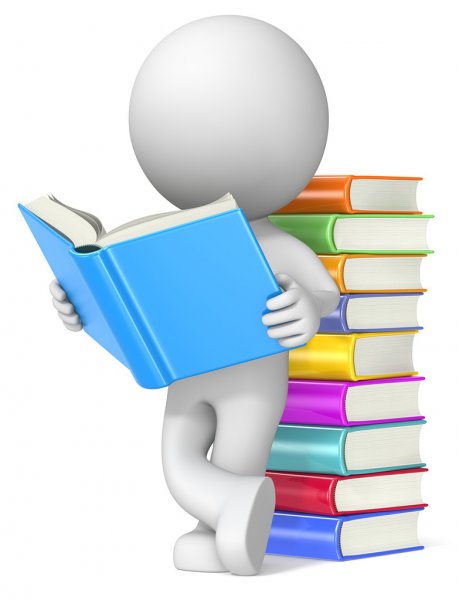 Shar
Fazoning berilgan
nuqtadan, berilgan
masofadan katta 
bo‘lmagan uzoqlikda
yotgan hamma 
nuqtalaridan iborat
jismga shar deyiladi.
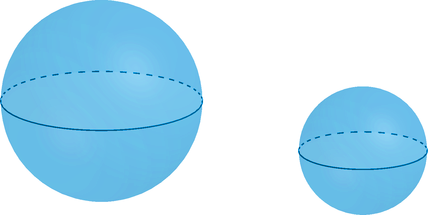 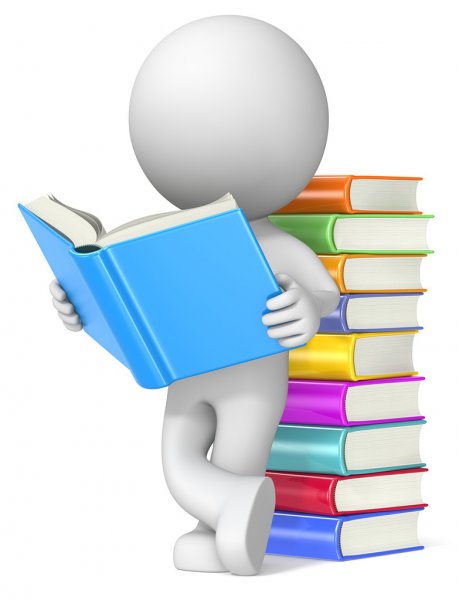 Sharning elementlari
vatar
Berilgan nuqta shar-ning markazi, berilgan masofa sharning radiusi deb ataladi.
radius
markaz
diametr
Shar markazini shar sirtining istalgan nuqtasi bilan tutashtiruvchi kesma ham radius deyiladi.
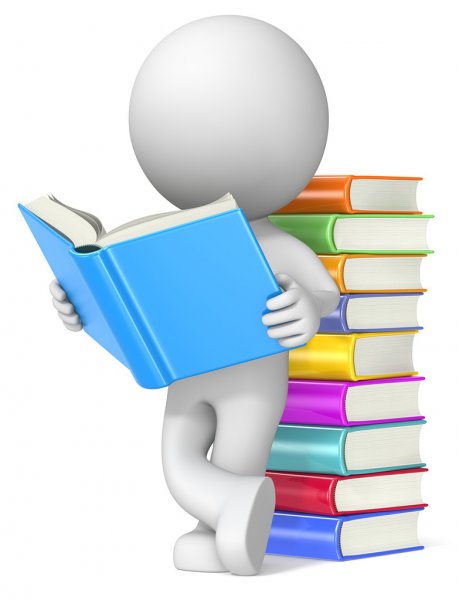 Sharning elementlari
Shar sirtining ikki nuqtasini tutashtiruvchi va sharning markazidan o‘tuvchi kesma diametr deyiladi.
vatar
radius
markaz
diametr
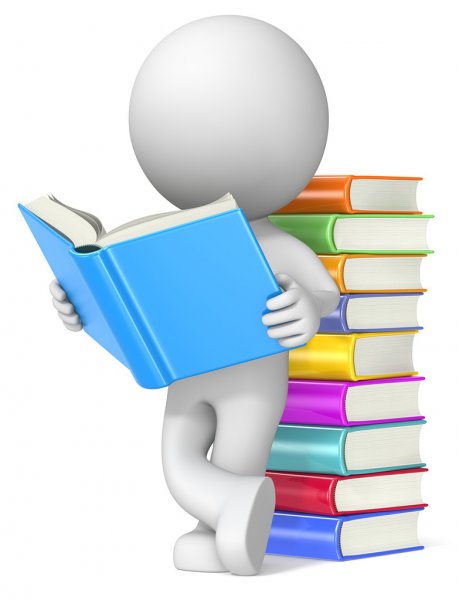 Shar sirti yoki sfera
Sharning chegarasi shar sirti yoki sfera deb ataladi.
Sharning markazidan radiusga teng masofa qadar uzoqlashgan hamma nuqtalar sferaning nuqtalaridir.
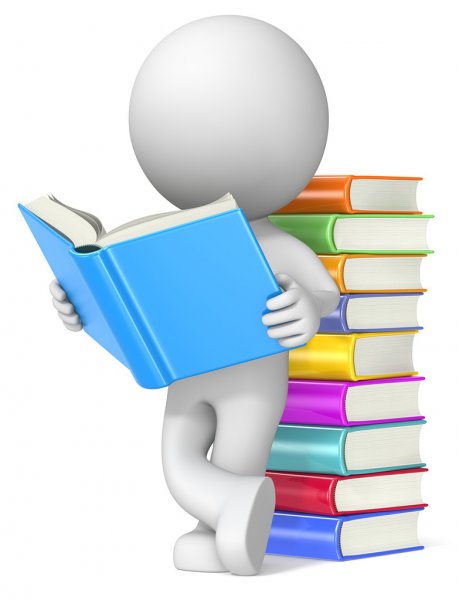 Sferaning tenglamasi
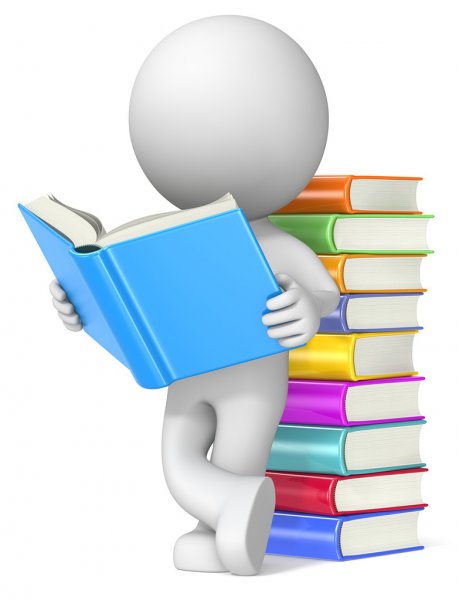 Sferaning tenglamasi
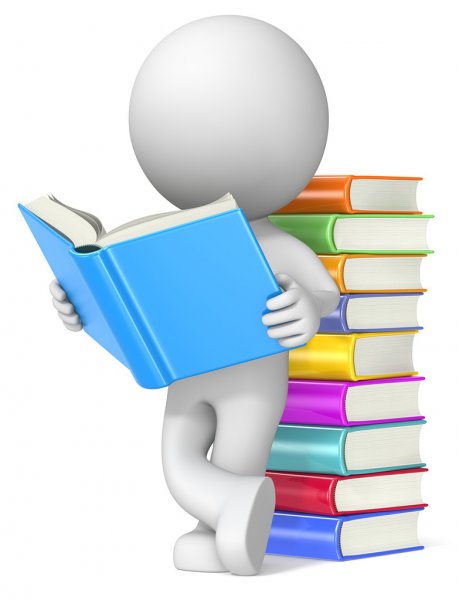 Sharning tenglamasi
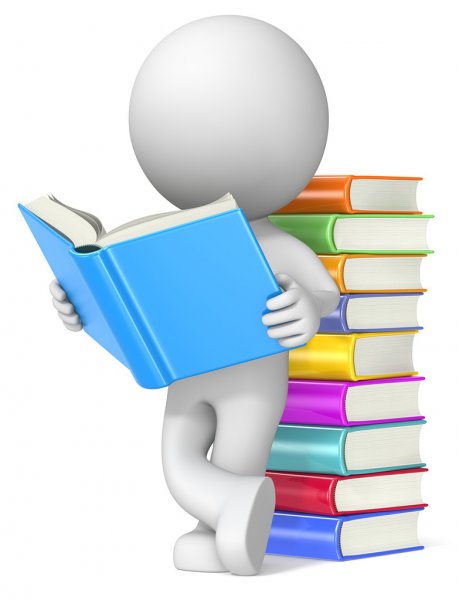 Shar va sfera aylanish jismlari bo‘lib, mos ravishda yarim doira va yarim aylanani diametri atrofida aylantirishdan hosil qilinadi.
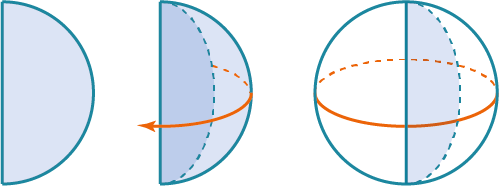 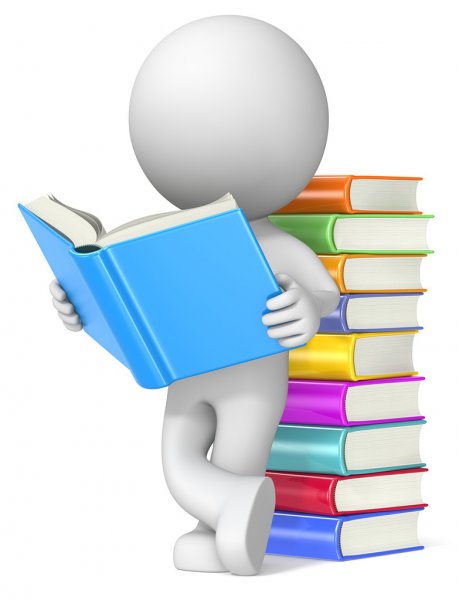 Sharni ixtiyoriy tekislik bilan kesganda kesimda doira hosil bo‘ladi.
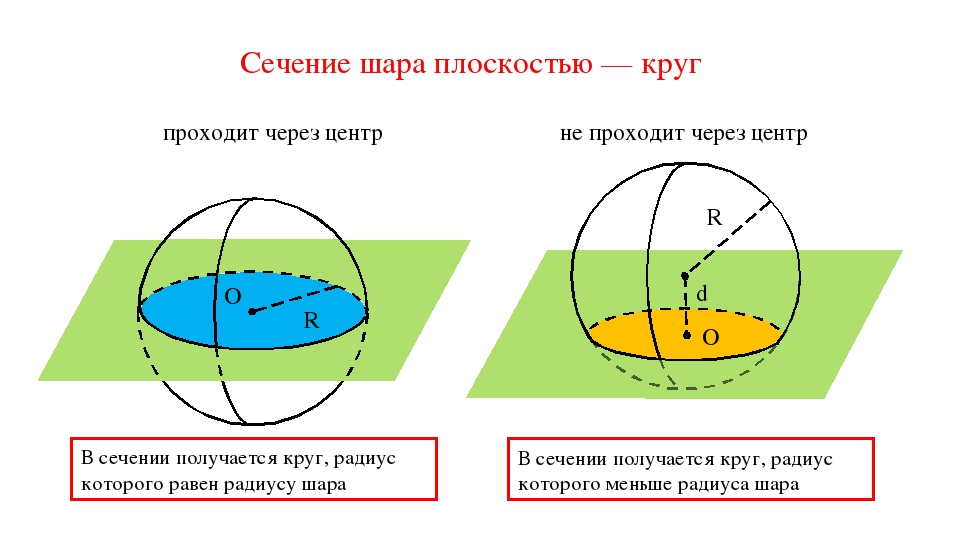 Bu doiraning markazi shar markazidan kesuvchi tekislikka tushirilgan perpendikulyar asosidan iborat.
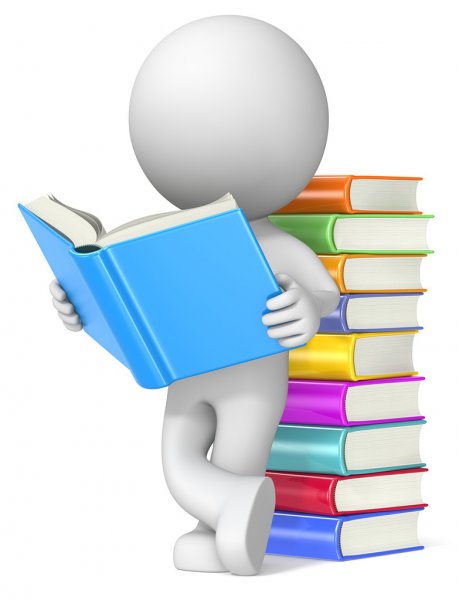 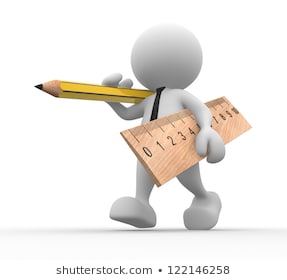 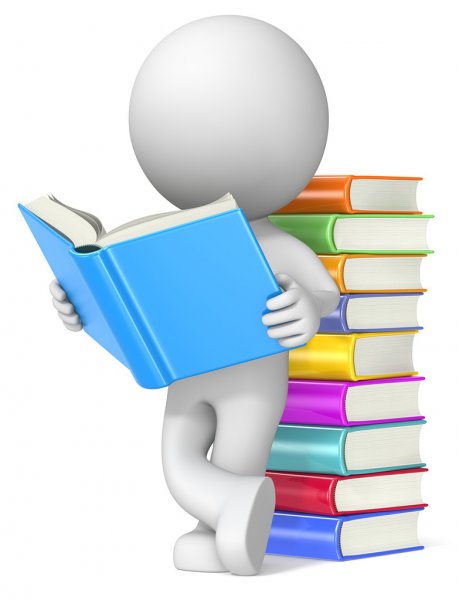 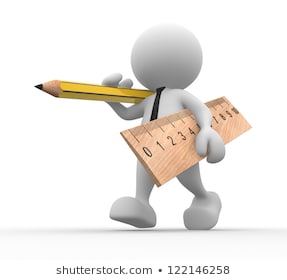 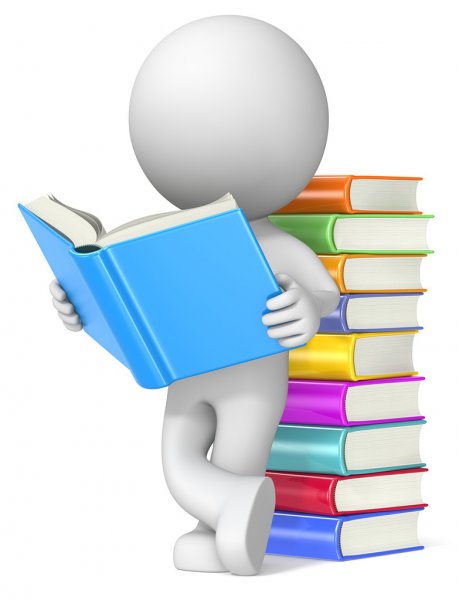 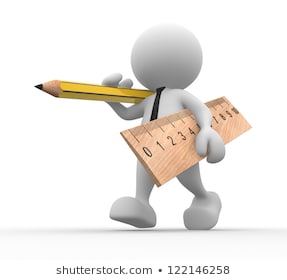 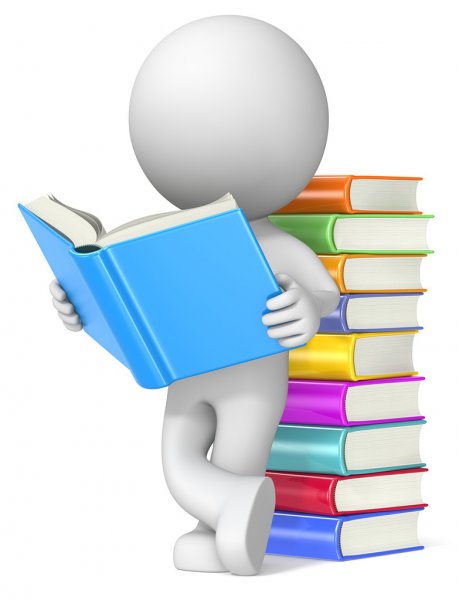 Sharning markazidan o‘tadigan tekislik diametr tekisligi deyiladi.
Diametr tekisligining shar bilan kesimi
katta doira deyiladi.
Sfera bilan kesimi katta aylana deyiladi.
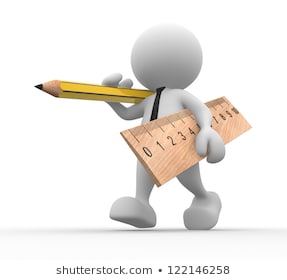 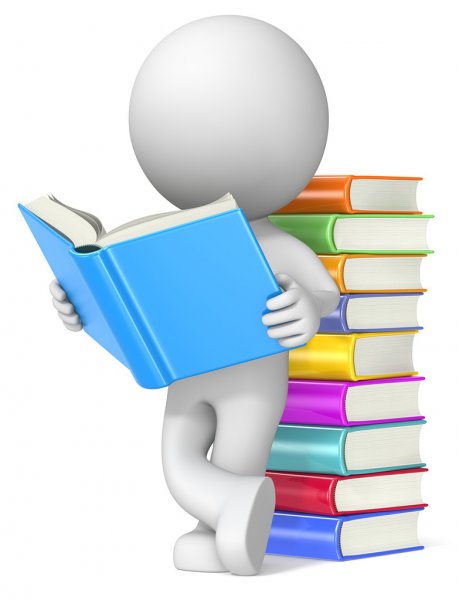 Sharning ixtiyoriy diametr tekisligi uning simmetriya tekisligidan iborat bo‘ladi.
Sharning markazi uning simmetriya markazidir.
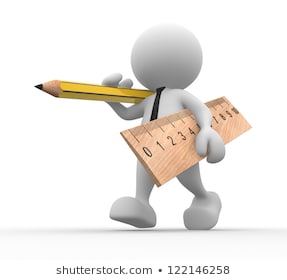 1-masala
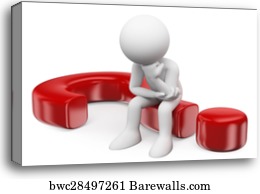 Masalaning yechimi
Berilgan:
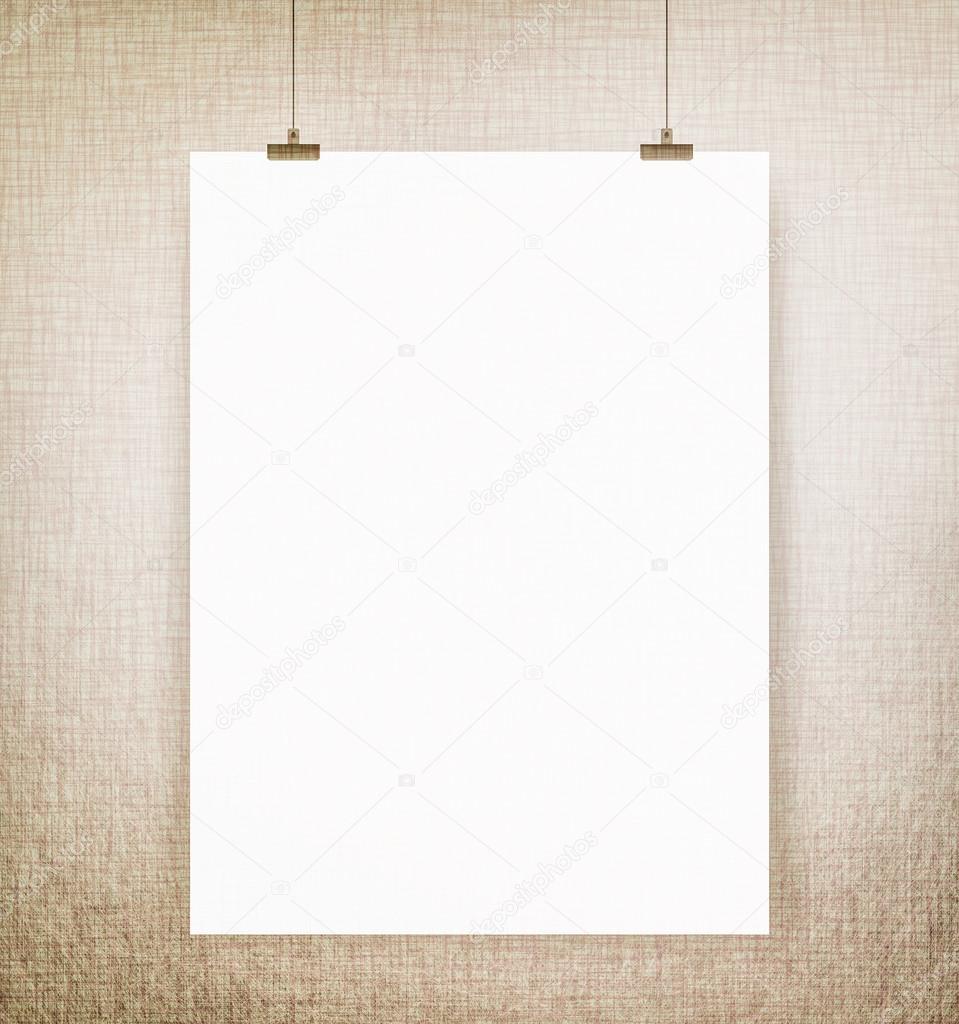 Topish kerak:
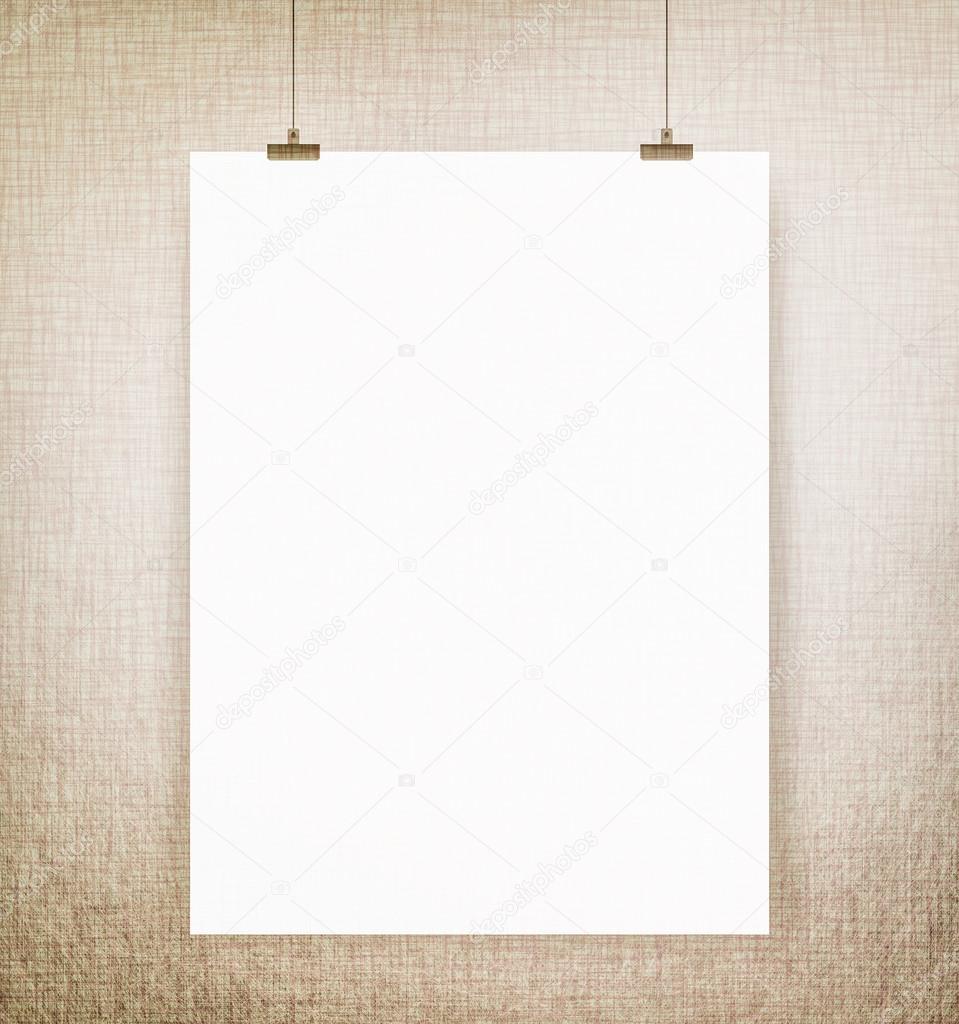 2-masala
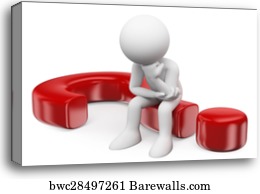 Masalaning yechimi
Berilgan:
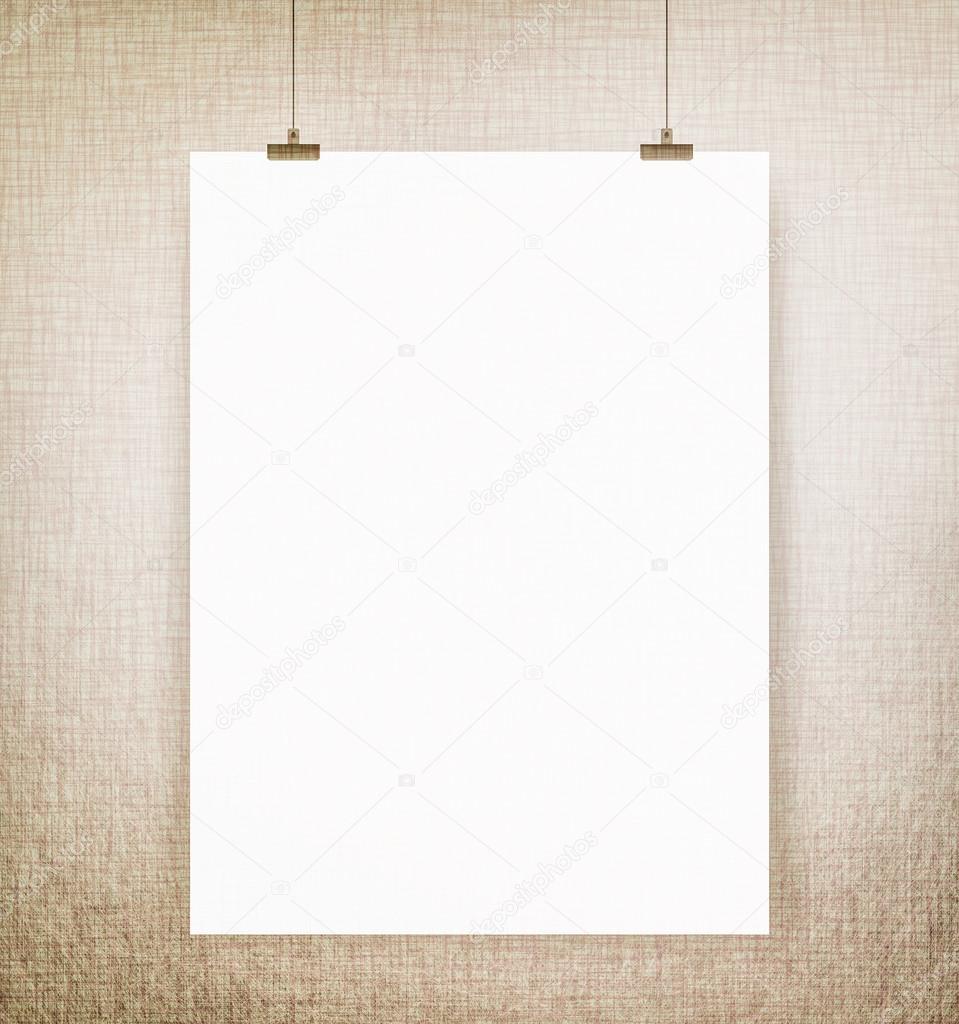 Topish kerak:
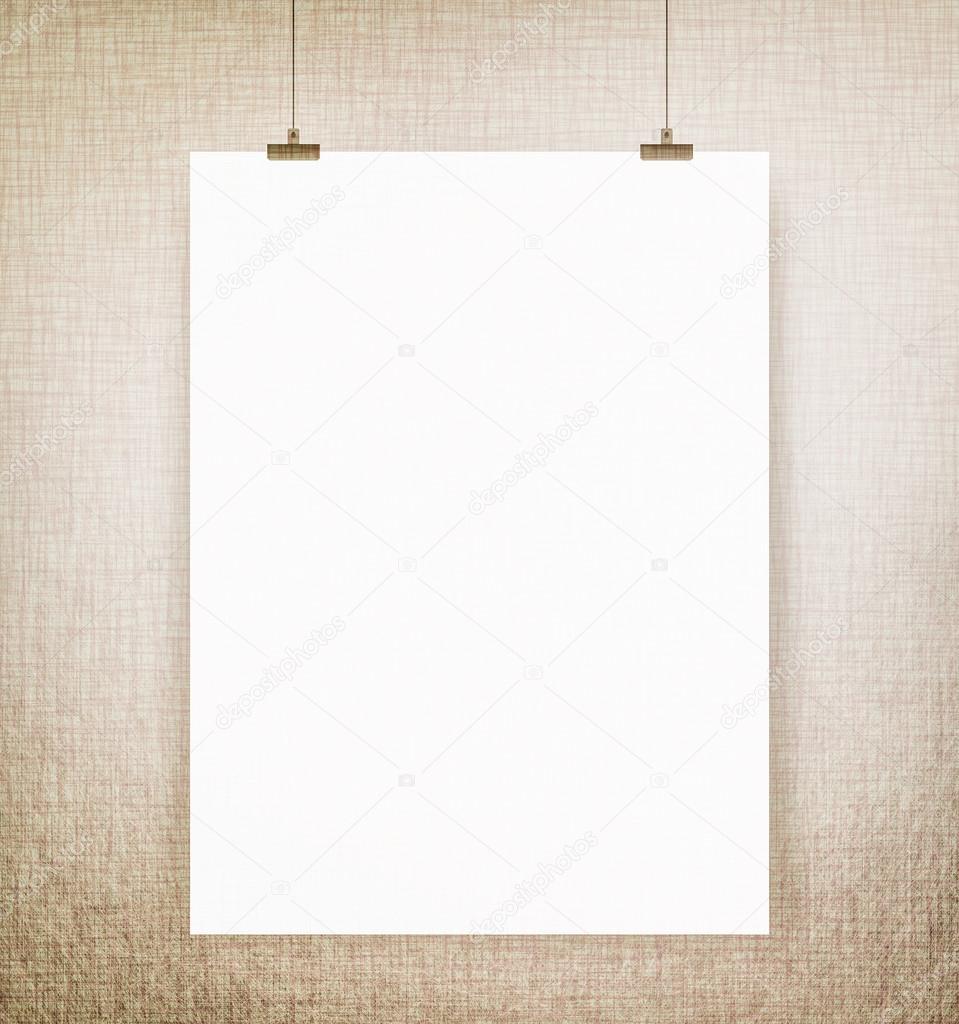 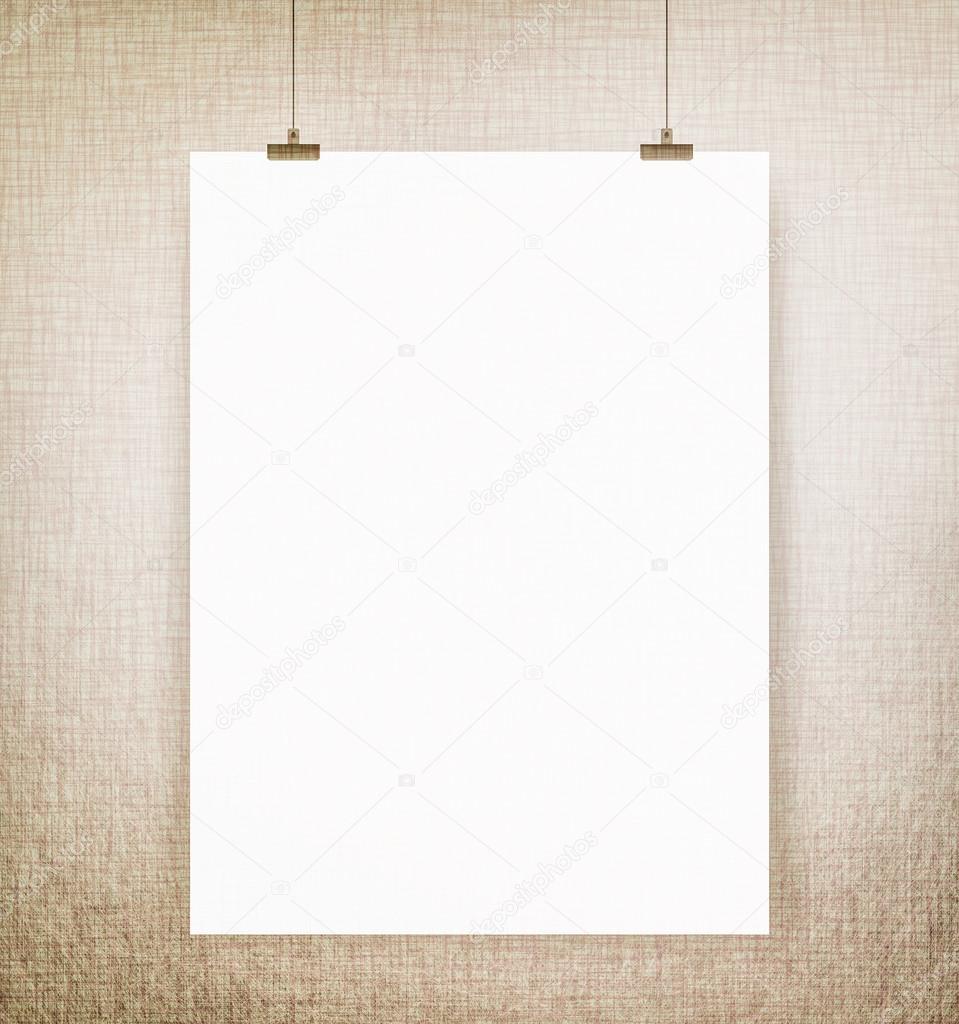 3-masala
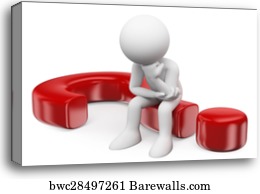 Masalaning yechimi
Berilgan:
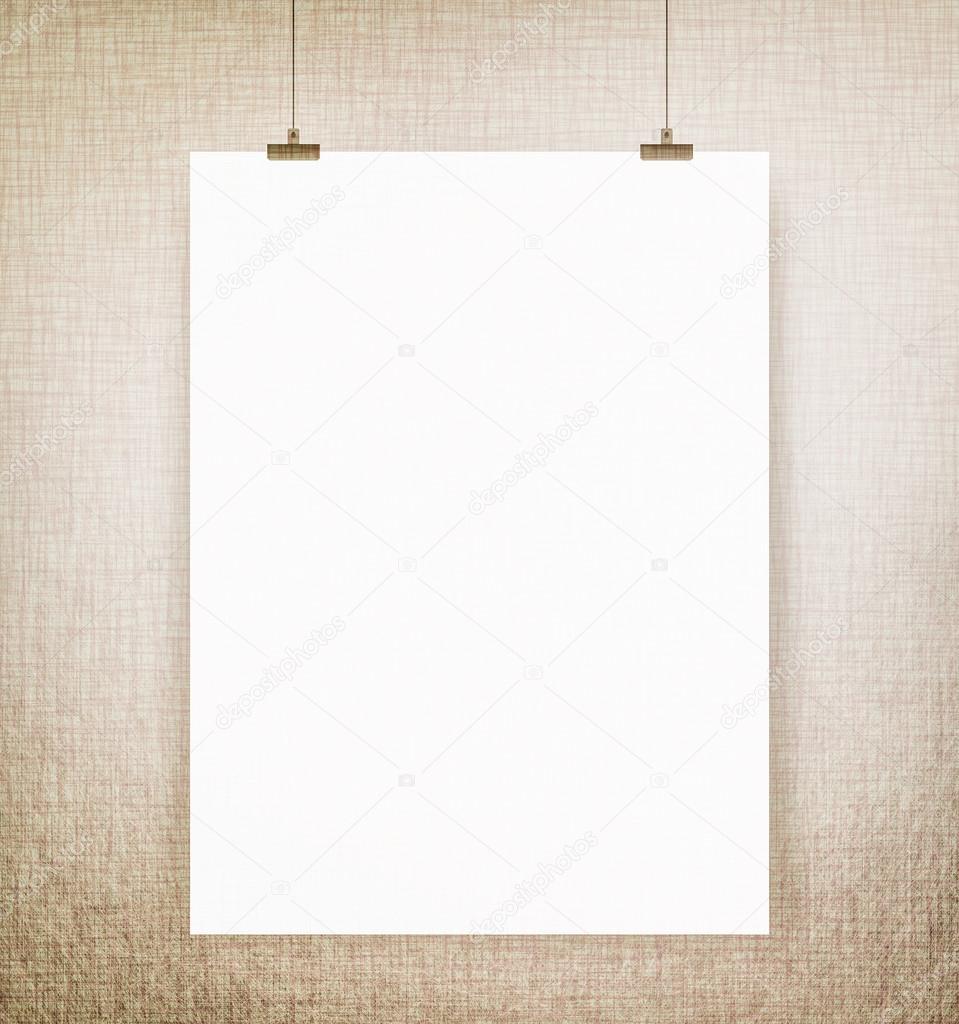 Topish kerak:
Mustaqil bajarish uchun topshiriqlar:
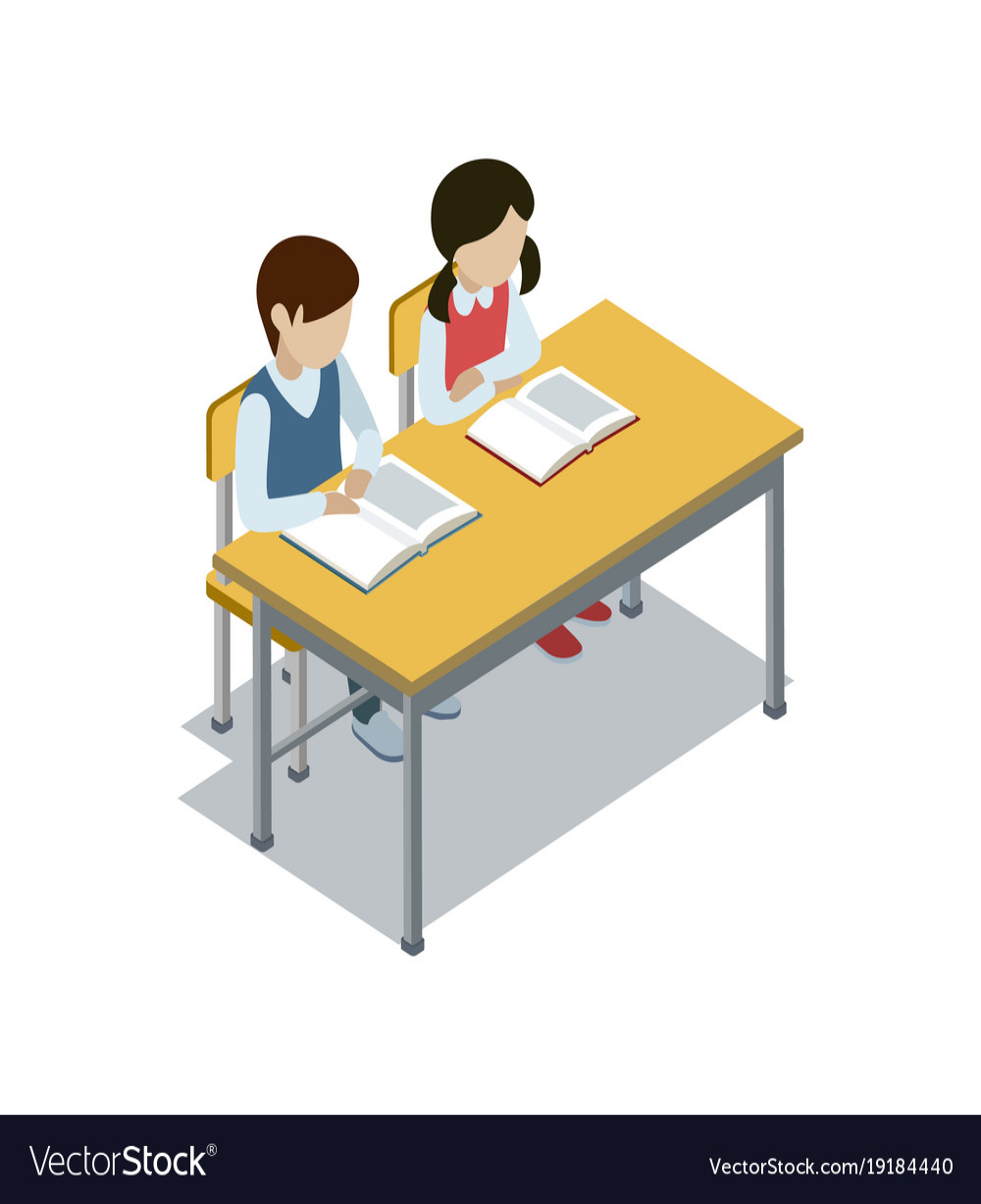 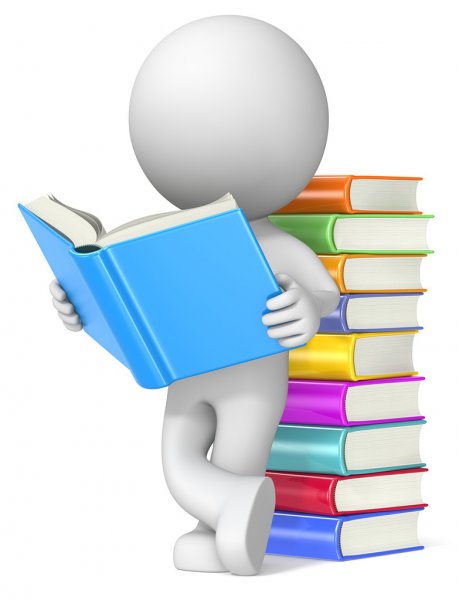 Urinma tekislik bilan shar faqat bitta umumiy nuqtaga – urinish nuqtasiga ega bo‘ladi.
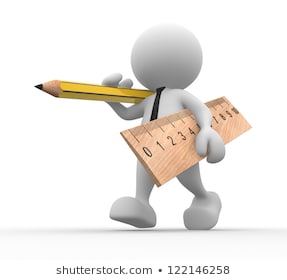 Sharning urinma tekisligida yotib, 
urinish nuqtasidan o‘tuvchi to‘g‘ri 
chiziq shu nuqtada sharga
urinma deyiladi.
Urinma to‘g‘ri chiziq ham shar bilan faqat bitta umumiy nuqtaga  - urinish nuqtasiga ega bo‘ladi.
Ikki sferaning kesishishidan aylana hosil bo‘ladi. 
Kesishish nuqtasi faqat bitta nuqtadan iborat sferalar bir-biriga urinadigan sferalar deyiladi.